Piet Mondrian
1872-1944
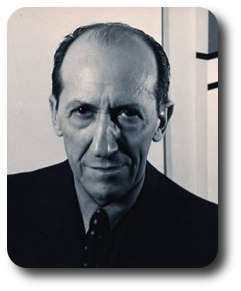 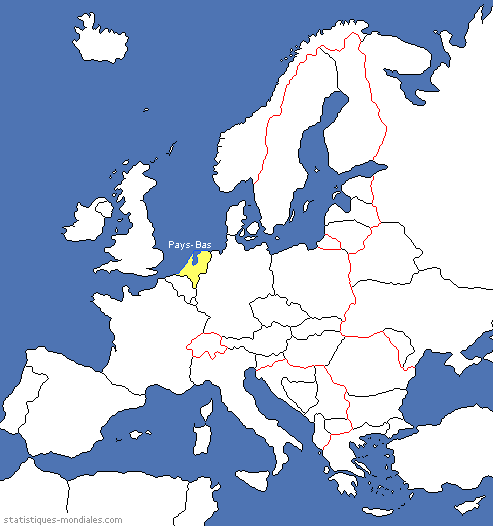 Piet Mondrianest né au Pays-Basen 1872
L’évolution vers l’art abstrait
1909 – L’arbre rouge
1912 – Le pommier en fleurs
Composition with Oval in Color Planes II (1914)
Composition with gray and light brown -  1918
Composition Light Colors Planes with Grey Contours - 1919
Composition a - 1923
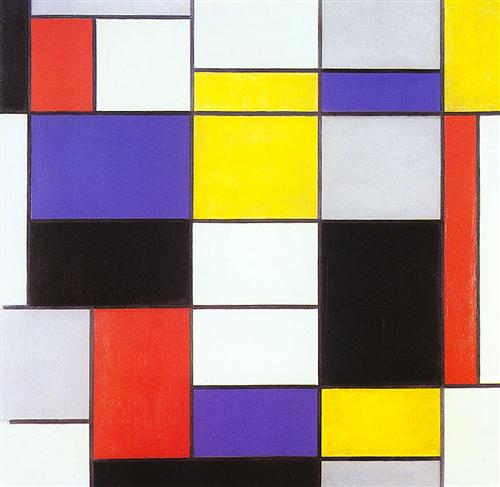 Composition with yellow patch
Composition C - 1935
New York City I (1942)
Broadway Boogie Woogie (1943)
Piet Mondrian est une source d’inspiration…
… pour Yves Saint Laurent - 1965
… pour Patrick Hughes - 2005
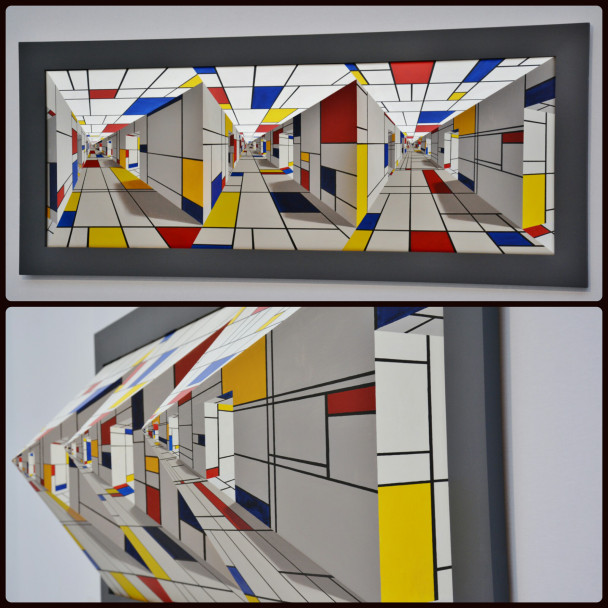 … et pour beaucoup d’autres !
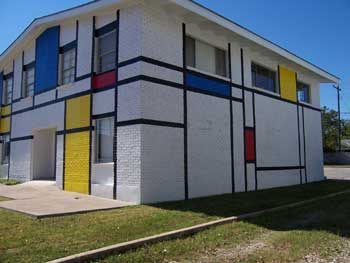 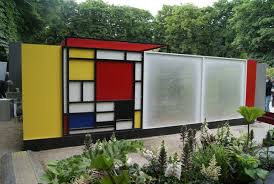 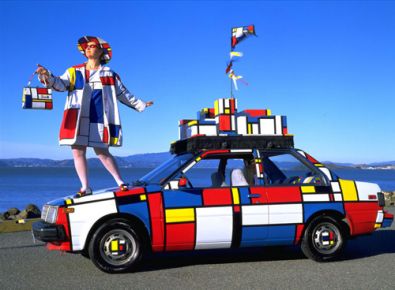 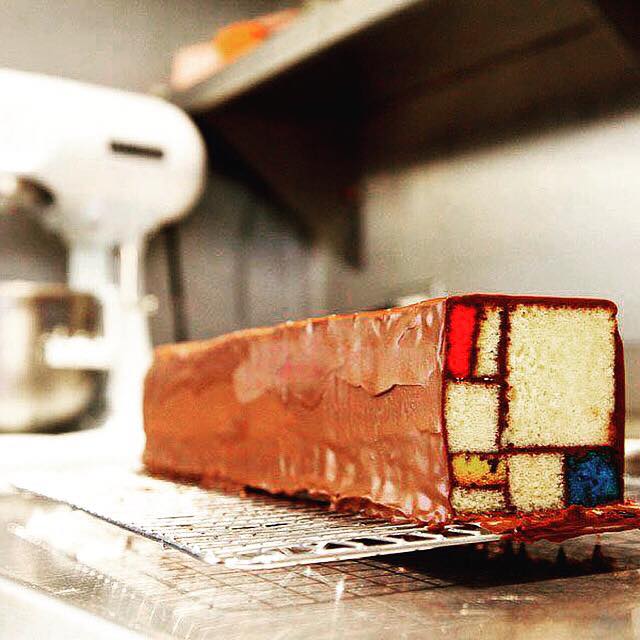 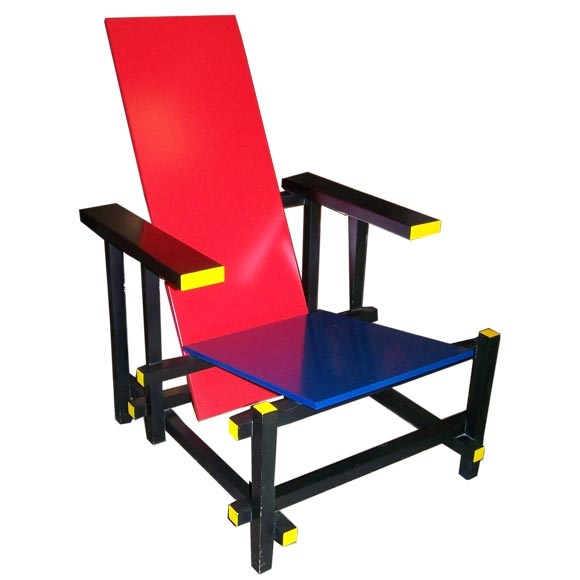 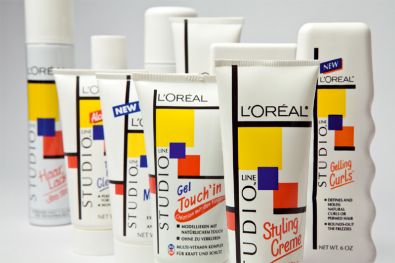 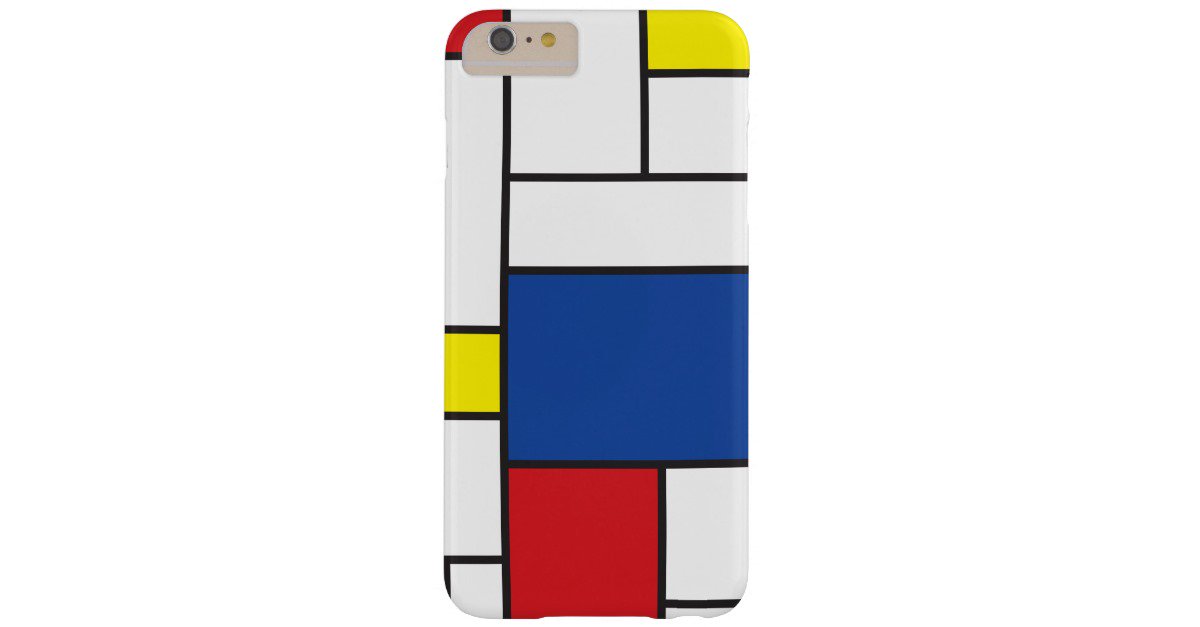 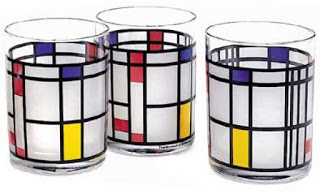 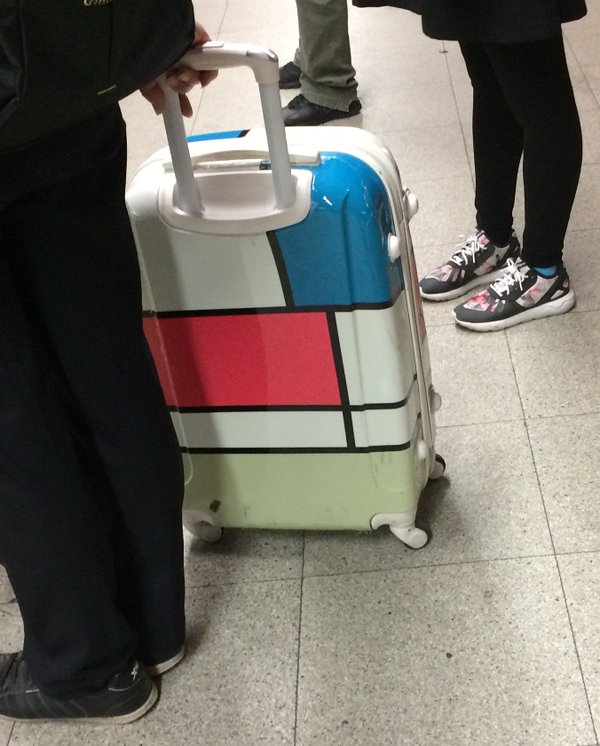 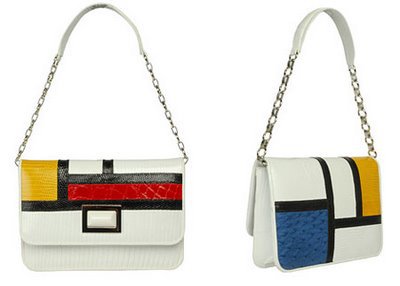 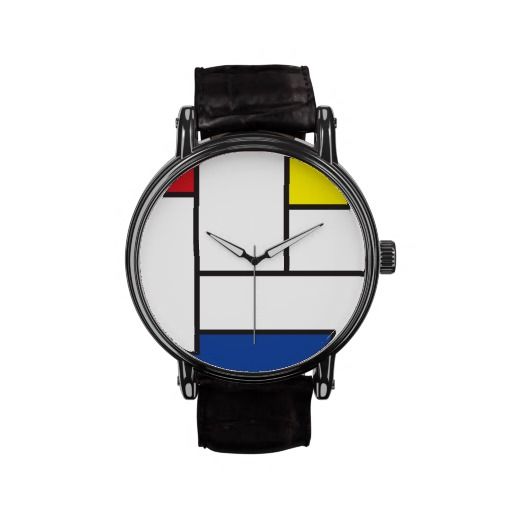